মূল কনটেন্ট নির্মাতা
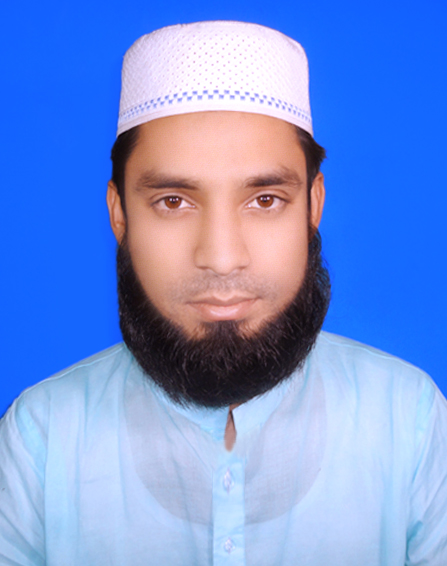 মোঃ আশরাফুল ইসলাম
সহকারী শিক্ষক (কৃষি)
প্রগ্রেসিভ মডেল স্কুল
ময়মনসিংহ
Md.Ashrafulislamsohag@gmail.com
আজকের ক্লাসে সবাইকে স্বাগতম
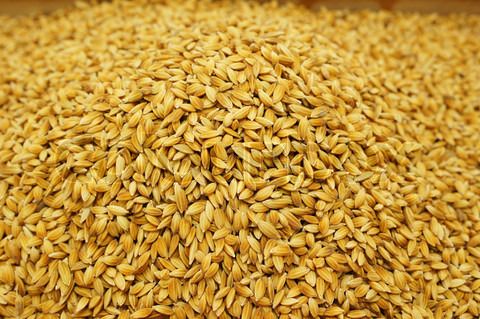 সম্পাদনায়
শিক্ষক পরিচিতি
পাঠ পরিচিতি
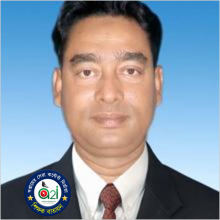 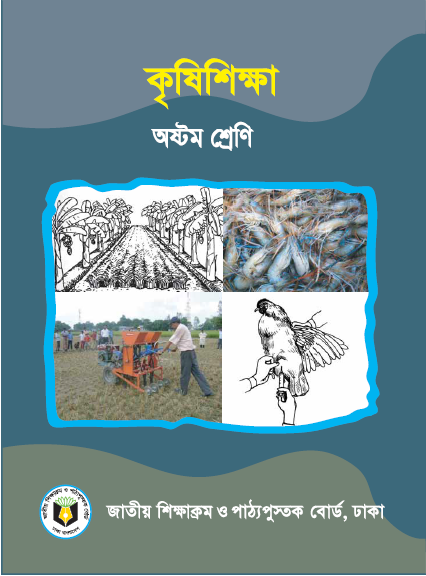 মোঃ আইনুল ইসলাম
সহকারী শিক্ষক (কৃষি)
পুটিজুরী এস সি উচ্চ বিদ্যালয়
বাহুবল, হবিগঞ্জ
আই ডি নং- ৭১৮
শ্রেণি: 8ম
বিষয়: কৃষিশিক্ষা
অধ্যায়: ৩
 পাঠ-7
নিচের ছবিগুলি কীসের
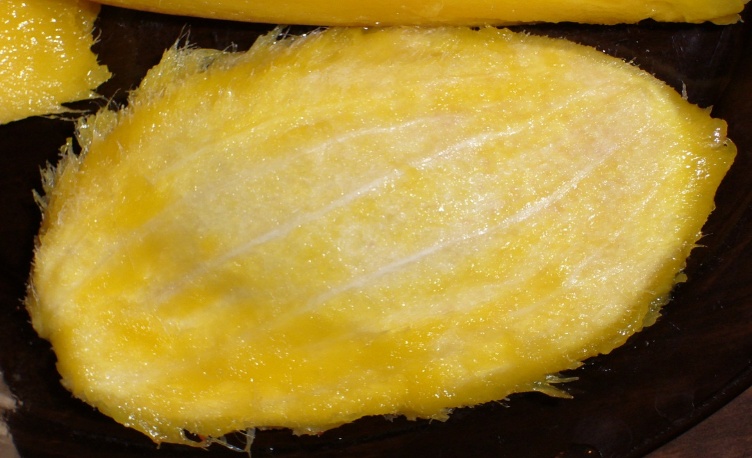 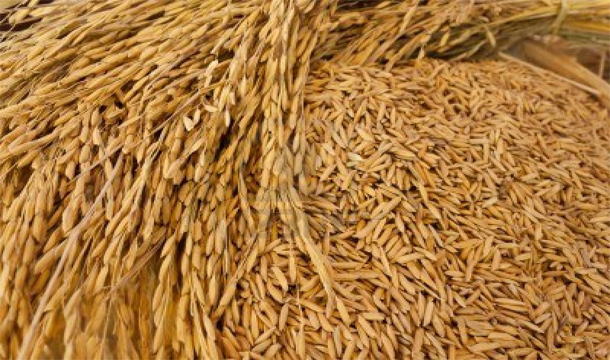 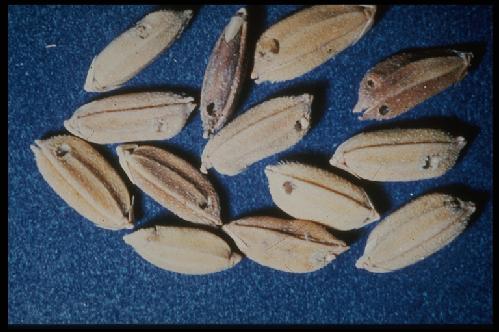 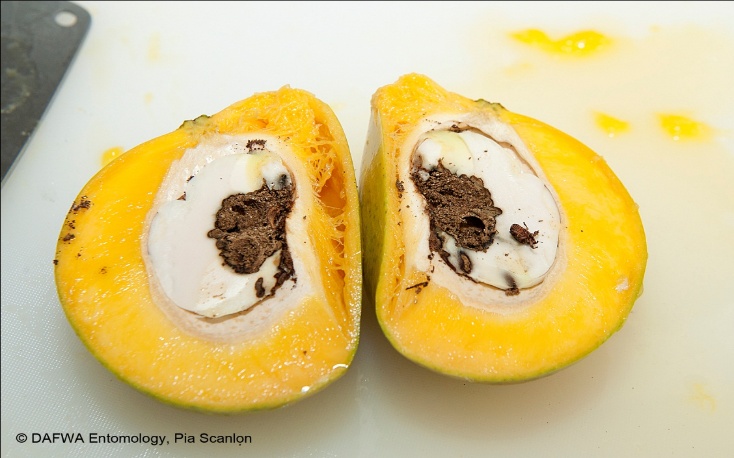 বিভিন্ন প্রকারের বীজ
আজকের পাঠ
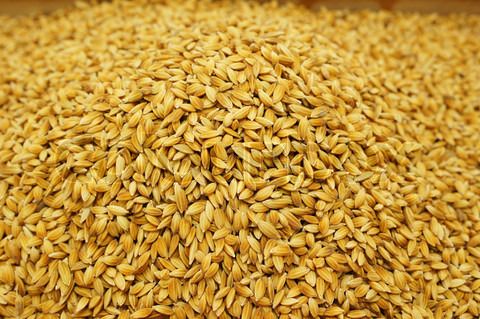 ভালো উন্নত বীজ নির্বাচন
শিখনফল
এই পাঠ শেষে শিক্ষার্থীরা- - -
বীজের সংজ্ঞা সহ প্রকারভেদ বলতে পারবে;
 ভাল বীজের গুণাগুণ বর্ণনা করতে পারবে;
 বীজের অংকুরোদগম এবং চারার সতেজতা পরীক্ষা করতে পারবে।
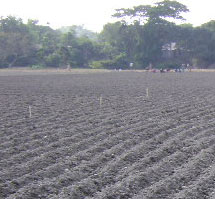 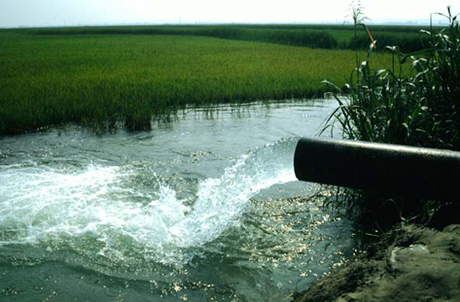 পানি
মাটি বা জমি
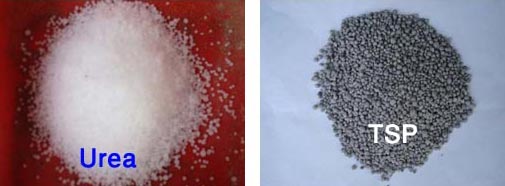 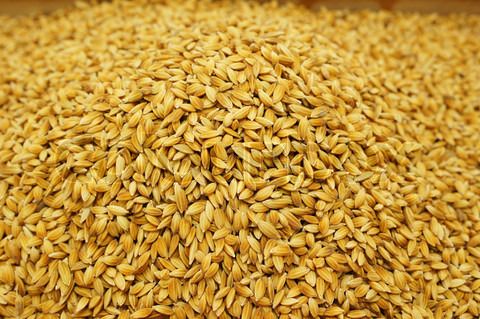 সার
বীজ
কৃষি বিজ্ঞান অনুসারে বীজকে ২ ভাবে ভাগ করা হয়েছে
১) উদ্ভিদ বিজ্ঞান অনুযায়ী: পরিপক্ব নিষিক্ত  ডিম্বক-ই বীজ।
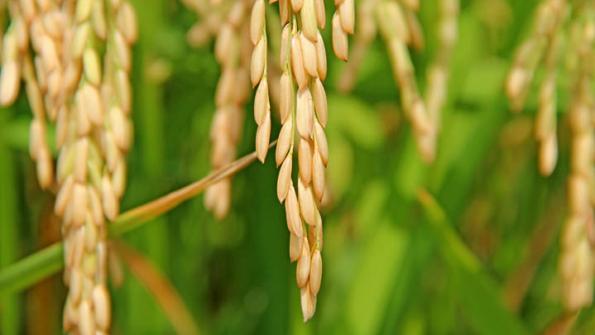 ২) কৃষি বিজ্ঞান অনুযায়ী: উদ্ভিদের অন্যান্য অঙ্গব্যবহার করেও বংশ বিস্তার সম্ভব।
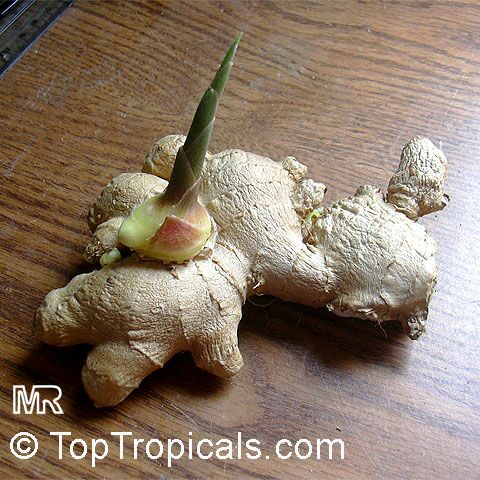 একক কাজ
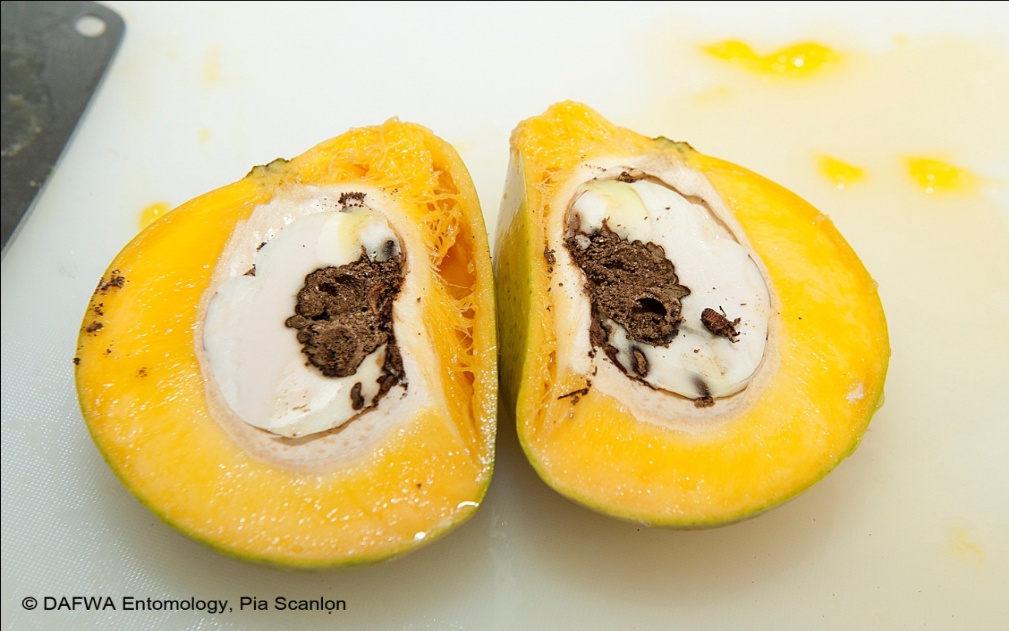 বীজ কী? কয়েকটি বীজের নাম বল।
ভাল মানসম্মত বীজ
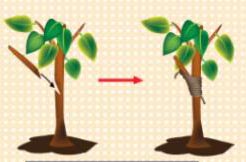 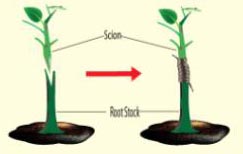 পরিপুষ্ট বীজ
পরিপক্ক বীজ
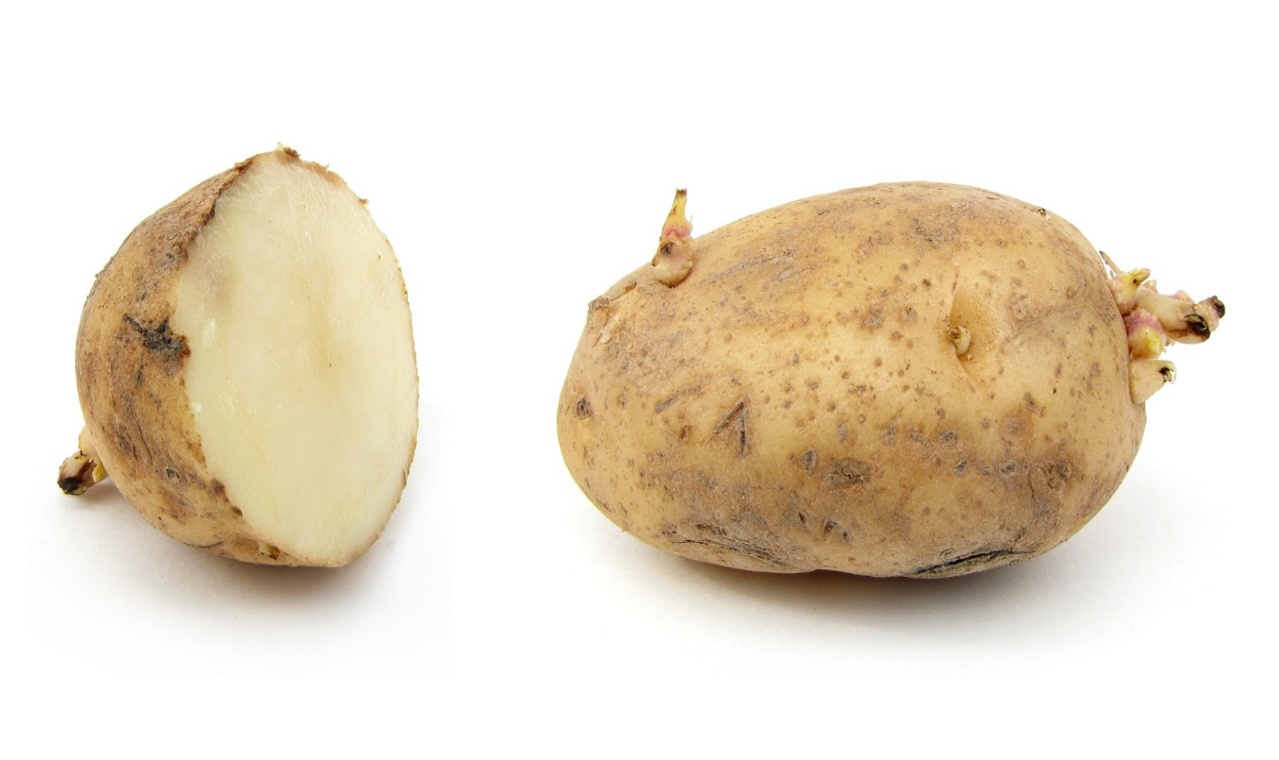 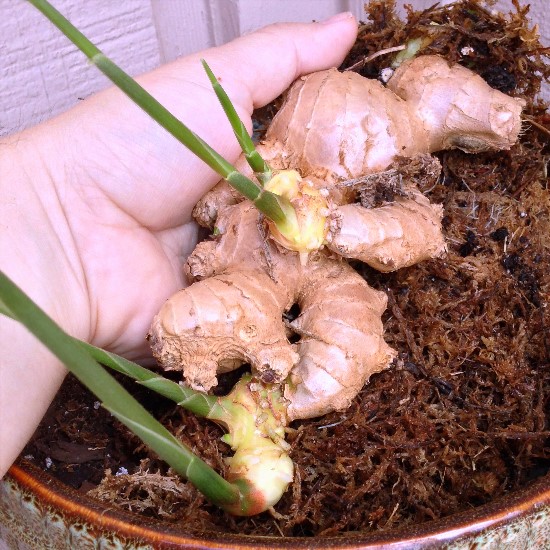 সুস্থ ও সবল বীজ
সঠিক অঙ্কুরোদগম হয়
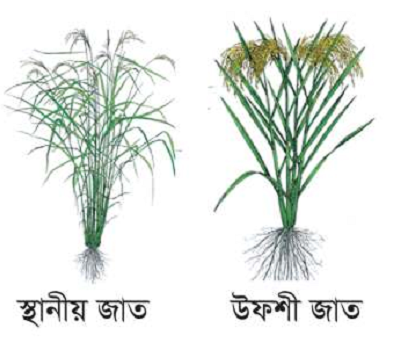 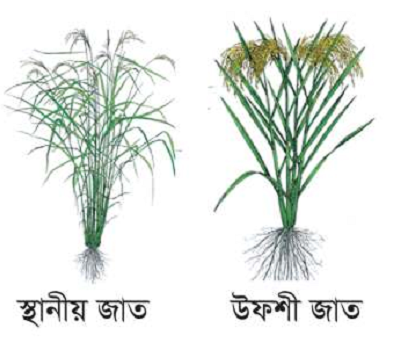 দুইটি আলাদা জাত
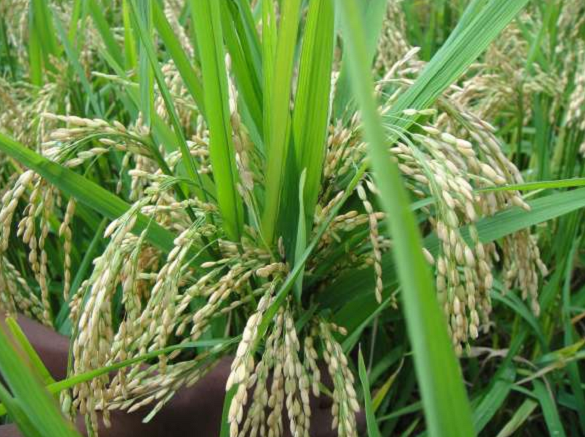 নতুন জাত
জোড়ায় কাজ
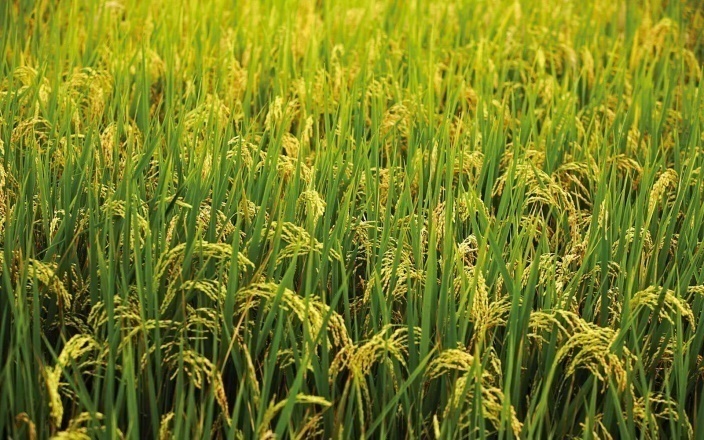 ভাল বীজের ২ টি গুনাবলী লিখ।
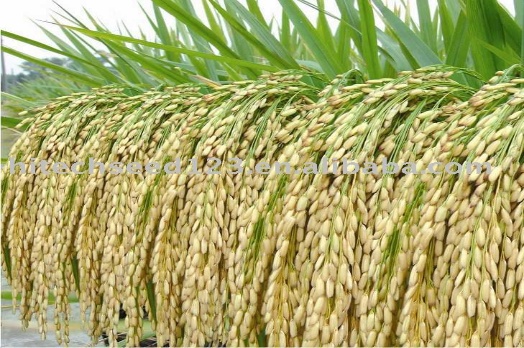 পর্যবেক্ষন ও বাছাই প্রক্রিয়া
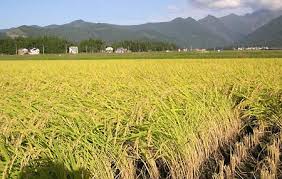 পর্যবেক্ষন ও বাছাই প্রক্রিয়া
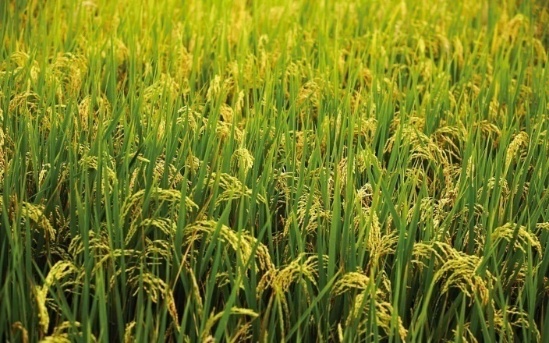 কয়েক বছর পর নতুন জাত
বিভিন্ন প্রকারের বীজ
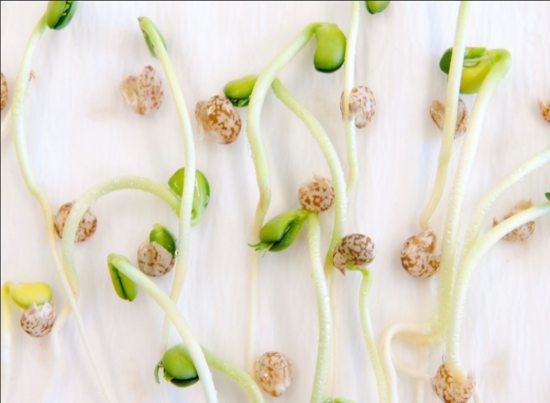 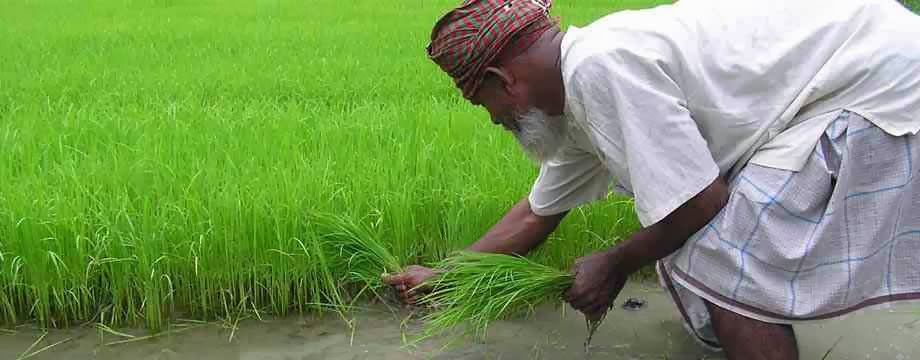 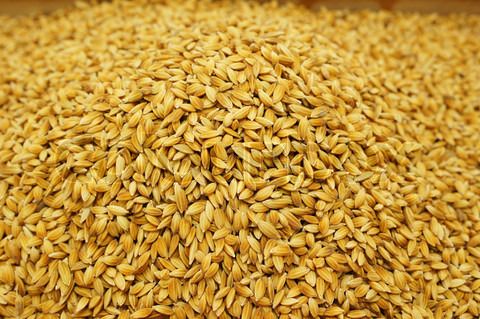 বিভিন্ন জাতের বীজ পরীক্ষা করার যন্ত্র
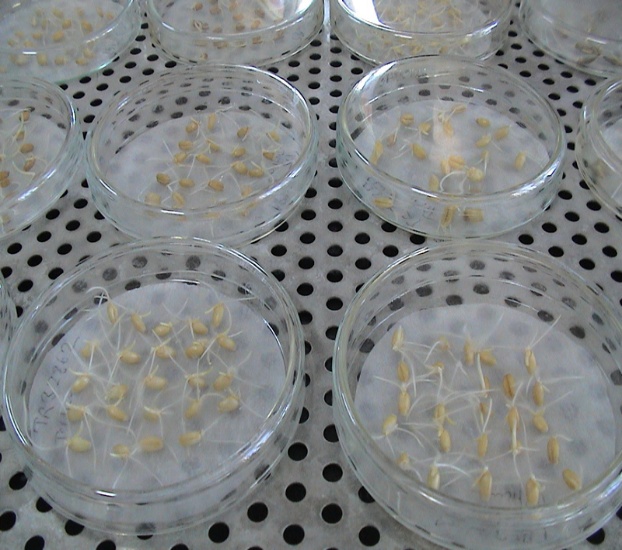 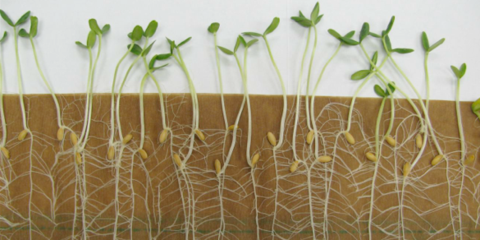 ব্লটার পরীক্ষা
পেপার টাওয়েল পরীক্ষা
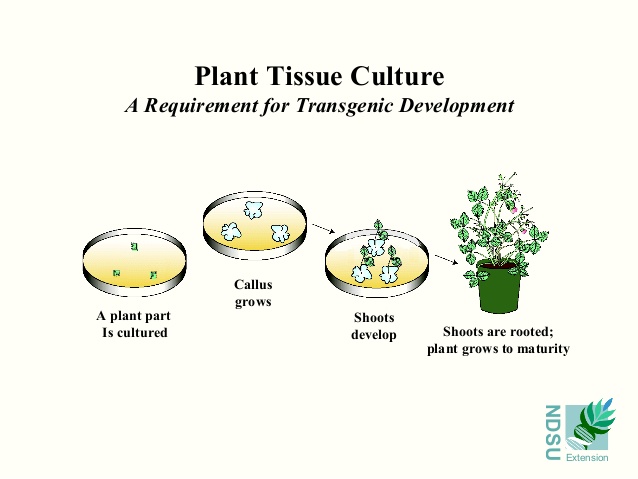 দলীয় কাজ
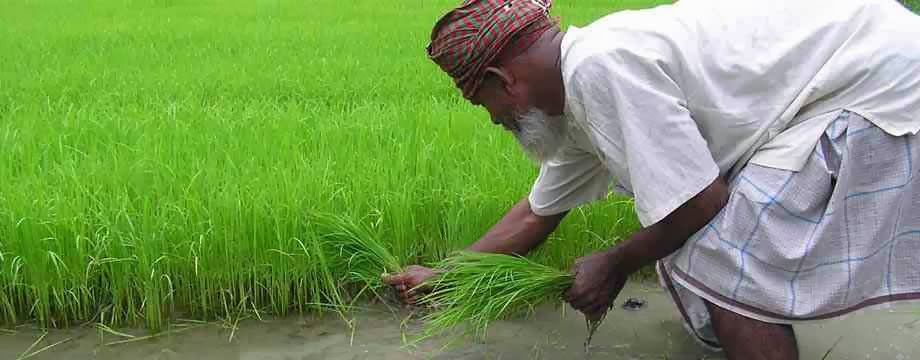 যে কোন ১ টি পরীক্ষার মাধ্যমে “উন্নত ও সুস্থ বীজ নির্বাচন” দলগতভাবে আলোচনা করে ২ টি করে পয়েন্ট আকারে একটি পোস্টারপেপার তৈরি কর।
মূল্যায়ন
বীজ কী?
নিষিক্ত পরিপক্ব ডিম্বককে  বীজ বলে।
ভালো বীজের অঙ্কুরোদগমন ক্ষমতা কত হওয়া উচিত?
ভালো বীজের অঙ্কুরোদগমন অন্তত  ৮০% হওয়া উচিত।
বাড়ির কাজ
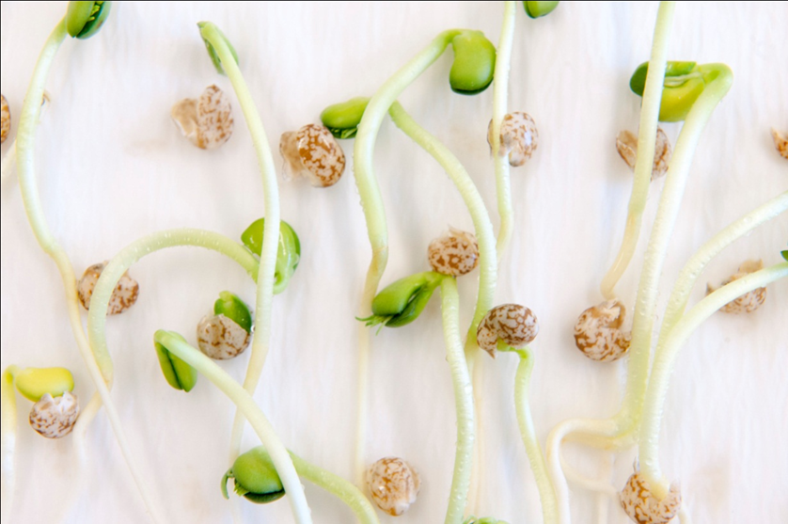 কৃষিক্ষেত্রে ভাল বীজের প্রয়োগ কৃষকের জীবনধারার মান পরিবর্তন করতে পারে কথাটি ব্যাখ্যা কর।
সবাইকে ধন্যবাদ
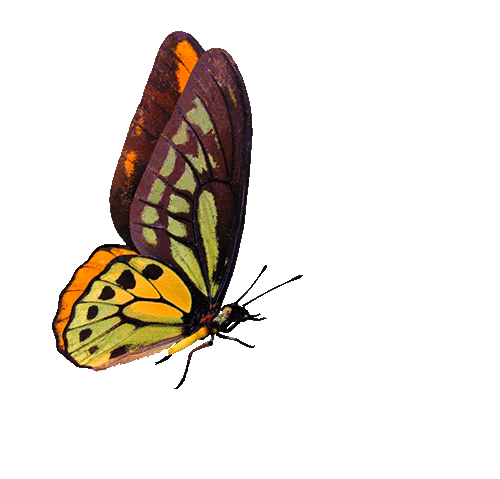 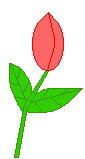 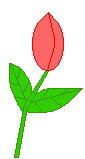